Медична документація
Медична документація - система документів встановленої форми, призначених для записів даних, необхідних для правильної організації медичного обслуговування населення, діяльності медичних установ та вивчення стану здоров'я населення.
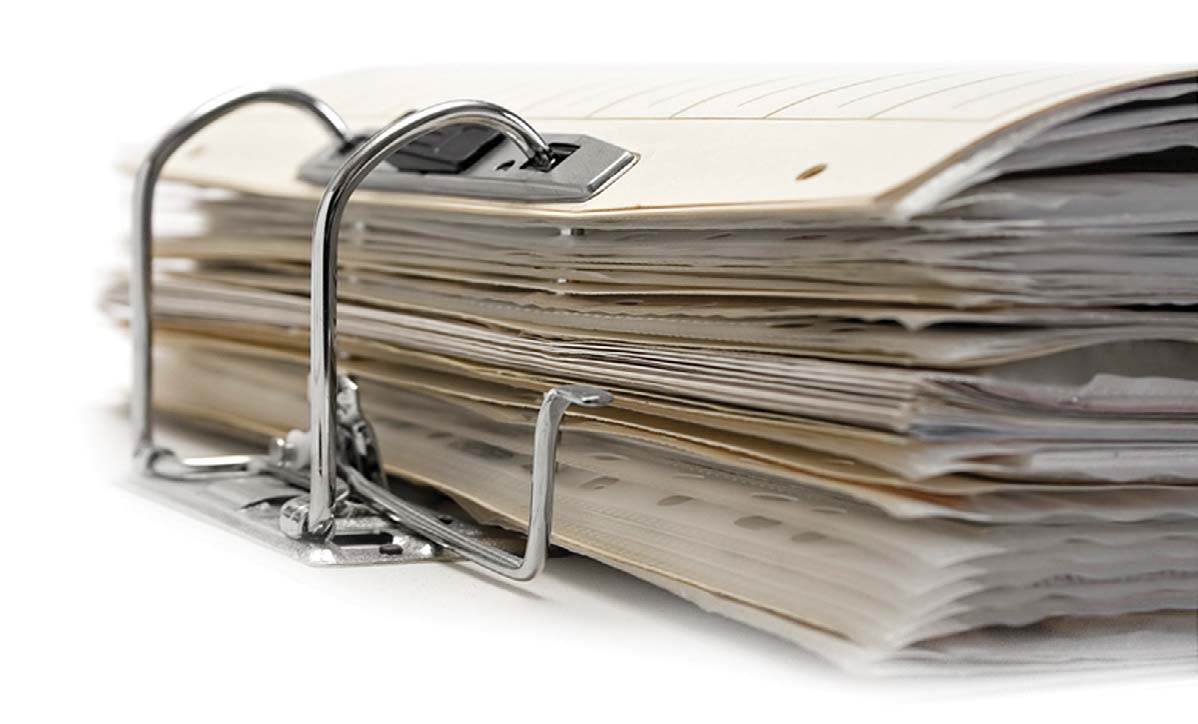 Основи законодавства України про охорону здоров'я
Стаття 39. Обов'язок надання медичної інформації
Пацієнт, який досяг повноліття, має право на отримання достовірної і повної інформації про стан свого здоров'я, у тому числі на ознайомлення з відповідними медичними документами, що стосуються його здоров'я.
Медичний працівник зобов'язаний надати пацієнтові в доступній формі інформацію про стан його здоров'я, мету проведення запропонованих досліджень і лікувальних заходів, прогноз можливого розвитку захворювання, у тому числі наявність ризику для життя і здоров'я.
ЛІЦЕНЗІЙНІ УМОВИ провадження господарської діяльності з медичної практики
Ліцензіат зобов’язаний:
11) вести обліково-звітні статистичні форми у сфері охорони здоров’я відповідно до заявлених спеціальностей та подавати статистичні звіти в установлені строки до органів державної статистики відповідно до статей 13 та 18 Закону України “Про державну статистику”;
22) дотримуватися вимог до ведення форм первинної облікової документації, що затверджені МОЗ;
24) дотримуватися порядку видачі документів, що засвідчують тимчасову непрацездатність громадян;
ІНСТРУКЦІЯ щодо заповнення форми первинної облікової документації № 039-2/о «Щоденник обліку роботи лікаря-стоматолога (стоматологічної поліклініки, відділення, кабінету)»
Форма № 039-2/о заповнюється лікарями-стоматологами стоматологічних поліклінік, стоматологічних відділень і кабінетів амбулаторій, поліклінік, лікарень, диспансерів, науково-дослідних інститутів, вищих навчальних закладів ІІІ-ІV рівнів акредитації, госпіталів для інвалідів війни, жіночих консультацій, лікарських пунктів охорони здоров’я, які надають стоматологічну допомогу дорослому і дитячому населенню, незалежно  від підпорядкування та форми власності.
Акредитацію медичних закладів проводять для того, щоб: 
проаналізувати діяльність лікувальних закладів різного рівня, визначити оптимальний для них порядок та обсяг медичної діяльності за умов ефективного використання кадрового потенціалу, матеріально-технічної бази, впровадження сучасних медичних технологій; 
забезпечити захист прав пацієнтів на отримання якісної медичної допомоги необхідного обсягу, контролювати обсяги діяльності медичних закладів; 
підготувати підґрунтя для поступового переходу до роботи в умовах медичного страхування; 
оптимізувати мережу медичних закладів відповідно до існуючих матеріальних та кадрових ресурсів галузі шляхом припинення їх діяльності або реорганізації
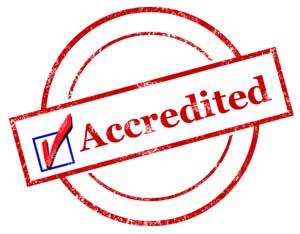 ЗУ «про захист споживачів»
У разі виявлення недоліків у виконаній роботі (наданій послузі) споживач має право на свій вибір вимагати:
1) безоплатного усунення недоліків у виконаній роботі (наданій послузі) у розумний строк;
2) відповідного зменшення ціни виконаної роботи (наданої послуги);
3) безоплатного виготовлення іншої речі з такого ж матеріалу і такої ж якості чи повторного виконання роботи;
4) відшкодування завданих йому збитків з усуненням недоліків виконаної роботи (наданої послуги) своїми силами чи із залученням третьої особи;
5) реалізації інших прав, що передбачені чинним законодавством на день укладення відповідного договору.
Стаття 358. Підроблення документів, печаток, штампів та бланків, їх збут, використання підроблених документів
Підроблення посвідчення або іншого документа, який видається чи посвічується підприємством, установою, організацією, громадянином-підприємцем, приватним нотаріусом, аудитором чи іншою особою, яка має право видавати чи посвідчувати такі документи, і який надає права або звільняє від обов'язків, з метою використання його як підроблювачем, так і іншою особою, або збут такого документа, а також виготовлення підроблених печаток, штампів чи бланків підприємств, установ чи організацій незалежно від форми власності, а так само інших офіційних печаток, штампів чи бланків з тією самою метою або їх збут -
караються штрафом до сімдесяти неоподатковуваних мінімумів доходів громадян або арештом на строк до шести місяців, або обмеженням волі на строк до трьох років.
Стаття 140. Неналежне виконання професійних обов'язків
1. Невиконання чи неналежне виконання медичним або фармацевтичним працівником своїх професійних обов'язків внаслідок недбалого чи несумлінного до них ставлення, якщо це спричинило тяжкі наслідки для хворого, -
карається позбавленням права обіймати певні посади чи займатися певною діяльністю на строк до п'яти років або виправними роботами на строк до двох років, або обмеженням волі на строк до двох років, або позбавленням волі на той самий строк.
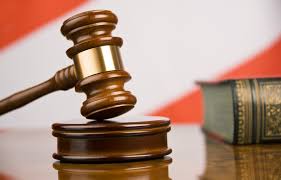 Дякую за увагу!
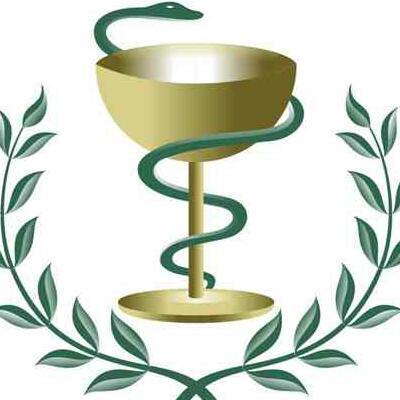